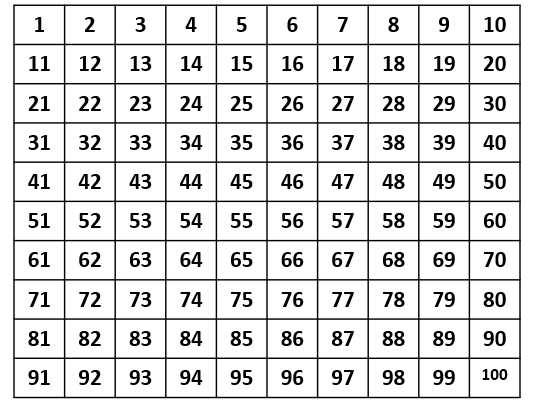 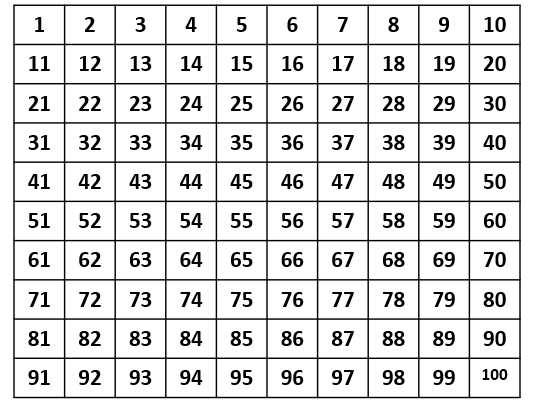 daily count
The following slides are intended to support collaborative or group counting
Teachers should adapt to suit the needs of their learners, including further examples or different images
Teachers may wish to record a voice-over so that pupils can hear the sound of each number
0     5     10    15   20   25   30   35   40   45   50   55   60   65   70   75   80   85   90   95   100
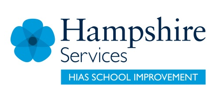 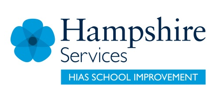 zero
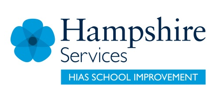 one half
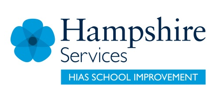 two halves
1
0
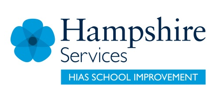 three halves
1
0
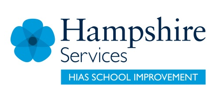 four halves
1
0
2
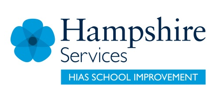 five halves
1
0
2
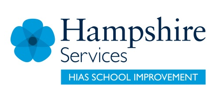 six halves
1
0
2
3
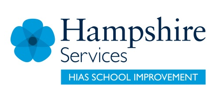 what is the next step of one half ?
1
0
2
3
Keep counting !
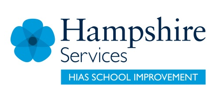 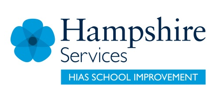 zero
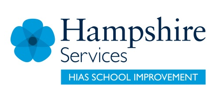 one quarter
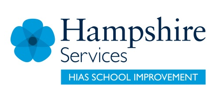 two quarters
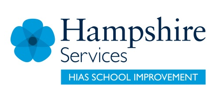 three quarters
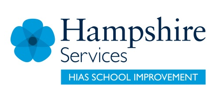 four quarters
1
0
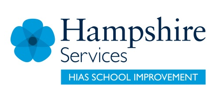 five quarters
1
0
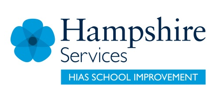 six quarters
1
0
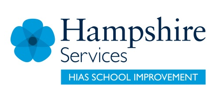 seven quarters
1
0
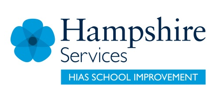 eight quarters
2
1
0
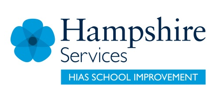 nine quarters
2
1
0
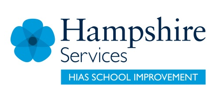 ten quarters
2
1
0
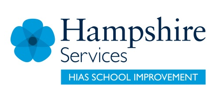 eleven quarters
2
1
0
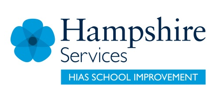 twelve quarters
2
3
1
0
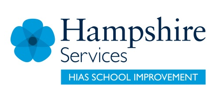 What is the next step of one quarter ?
2
3
1
0
Keep counting !
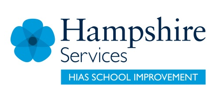